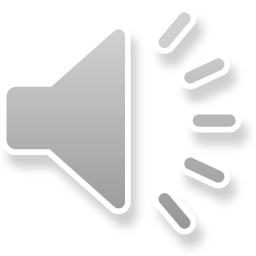 Curso de conceptos básicos de la estrategia de eliminación de la malaria
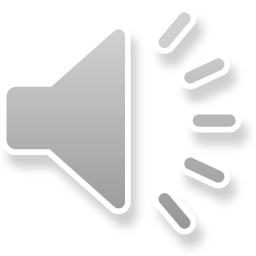 Modulo 2: Vigilancia epidemiológica de la malaria
Resultado de Aprendizaje 

Identificar aspectos fundamentales de la vigilancia epidemiológica de la malaria de acuerdo con los protocolos vigentes para el manejo del evento
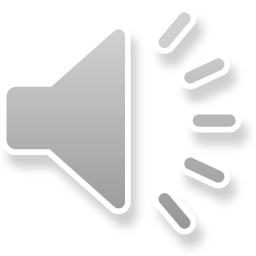 Unidad 01
Notificación de casos de malaria y calidad del dato
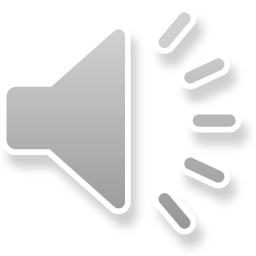 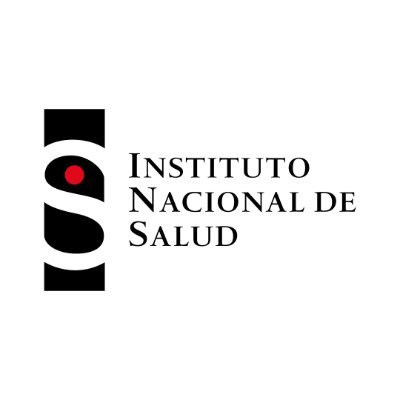 Generación de datos y notificación en Sivigila, Colombia
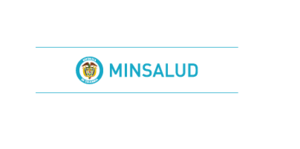 Operar
Analizar
Difundir
Definir estrategias de VSP
Apoyar gestión del sistema
Retroalimentar
Dirigir 
Coordinar
Reglamentar
Analizar
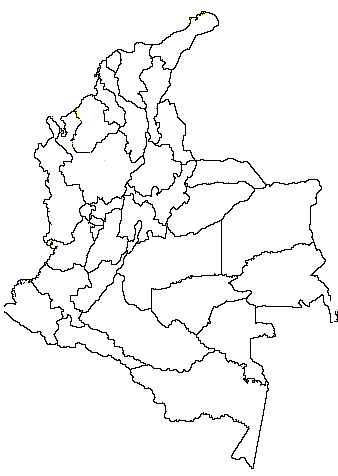 Calidad del dato
Completitud de la ficha de notificación 
Coherencia en los datos 
Oportunidad en la notificación
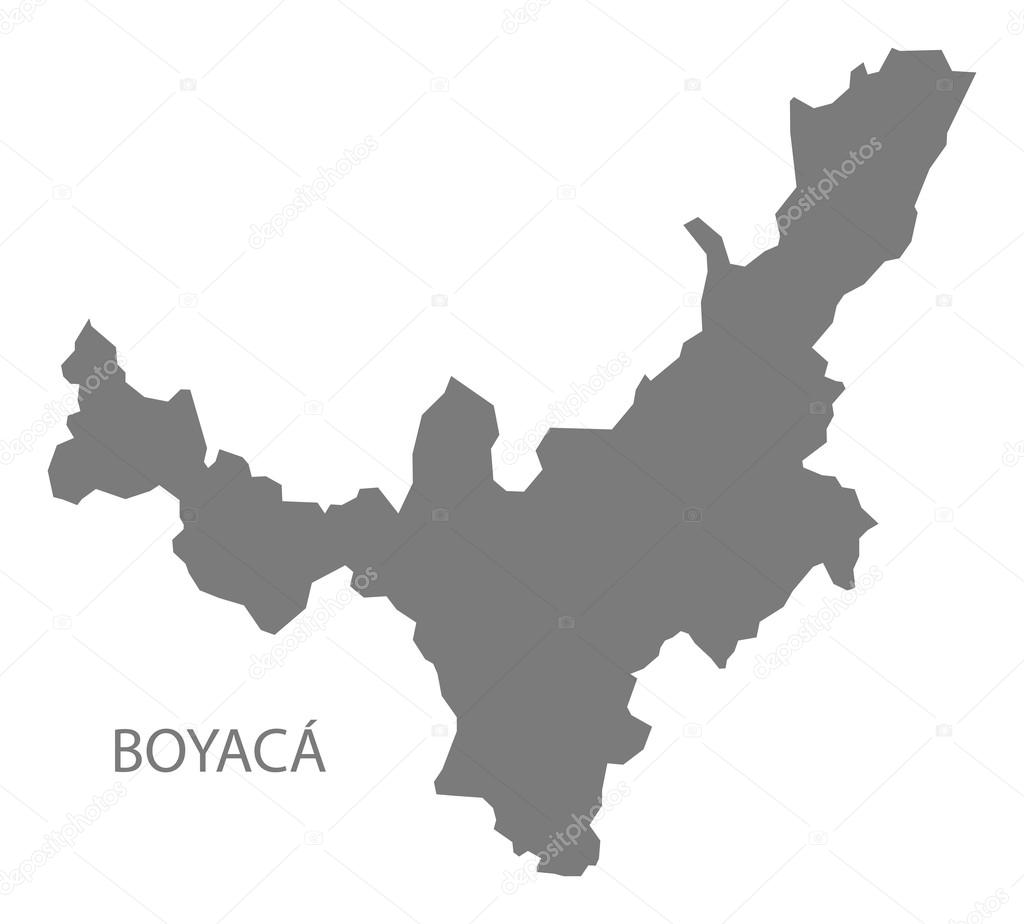 UNM
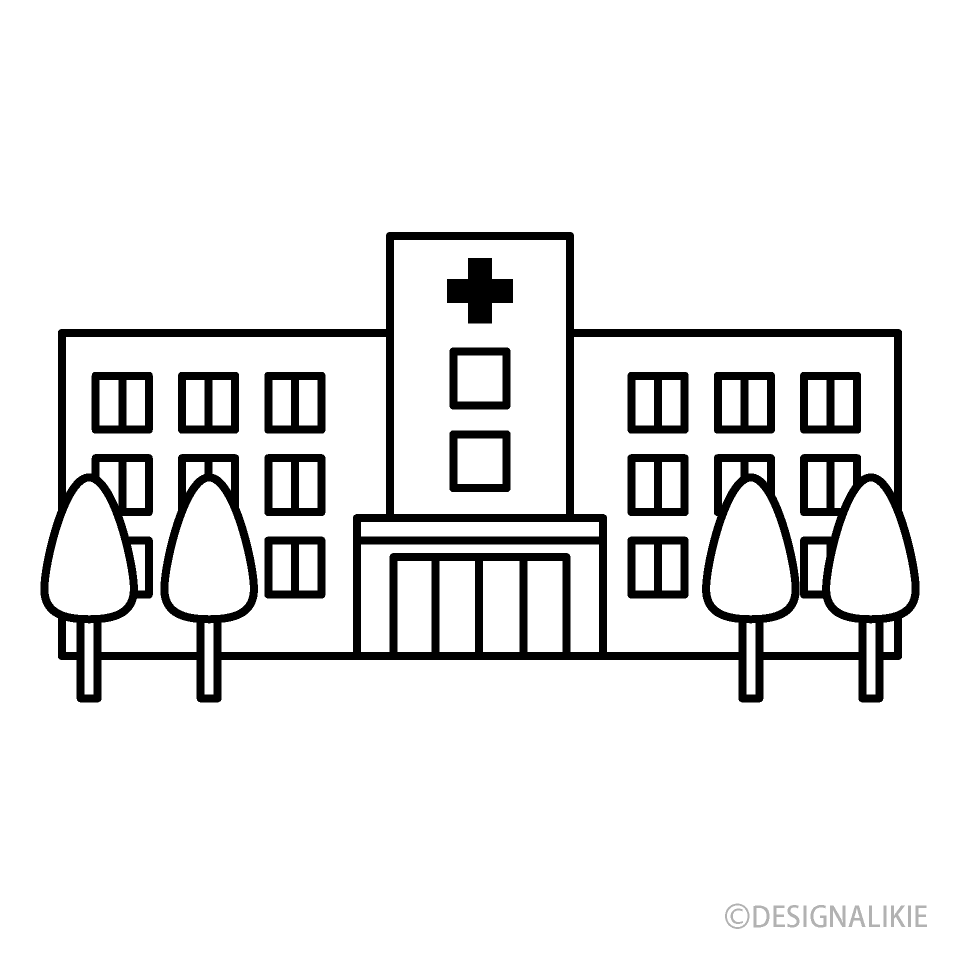 Gerenciar 
Recepcionar
Analizar
Investigar
Notificar
UNM
Administrar
Recepcionar
Analizar
Investigar
Notificar
UPGD
Captar
notificar analizar
Fuente: Generación propia
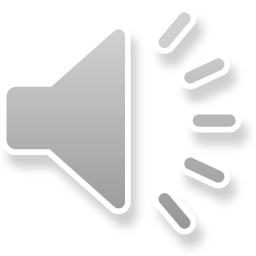 Marco normativo del sistema de vigilancia en salud pública de Colombia
Decreto 3518 de 2006
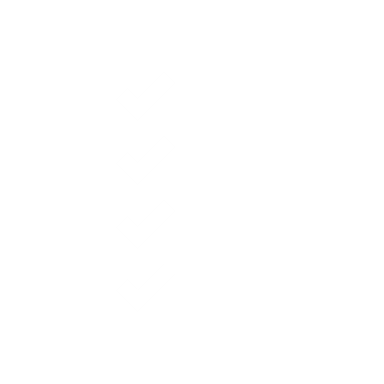 Decreto 2323 de 2006
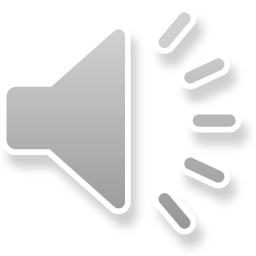 Objetivos de la vigilancia en salud pública de malaria
Describir
Difundir
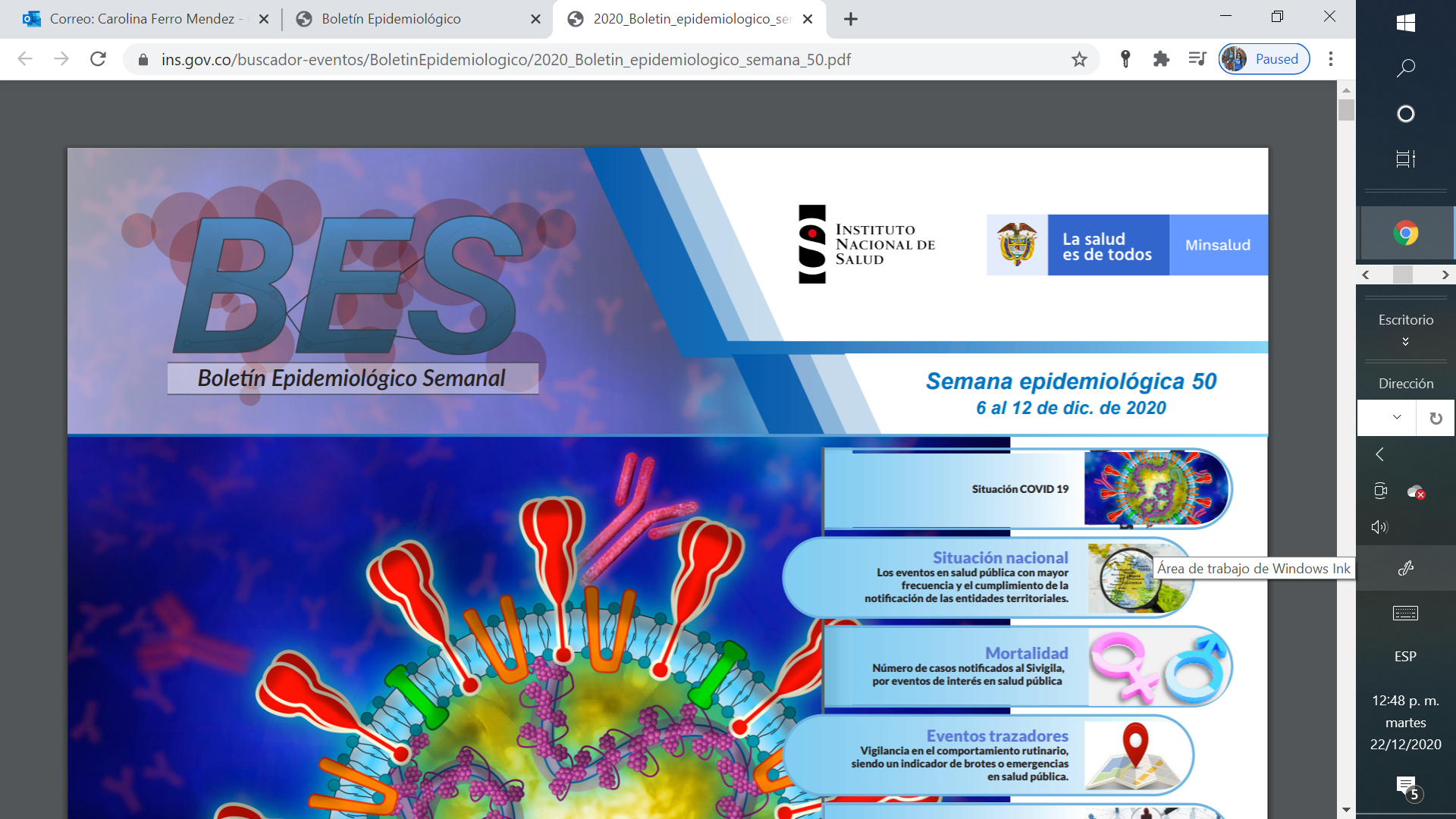 SITREP
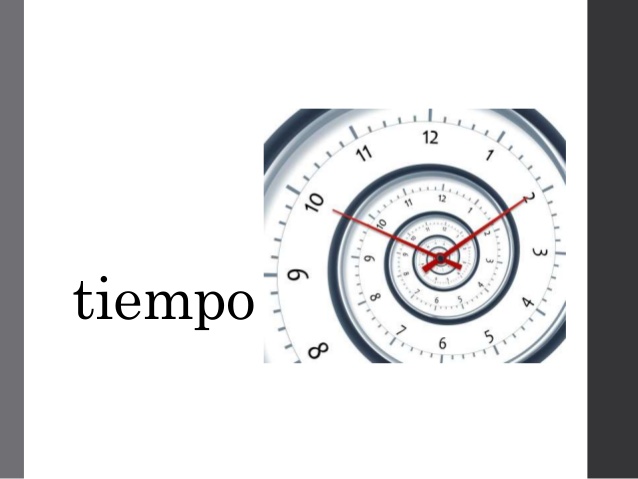 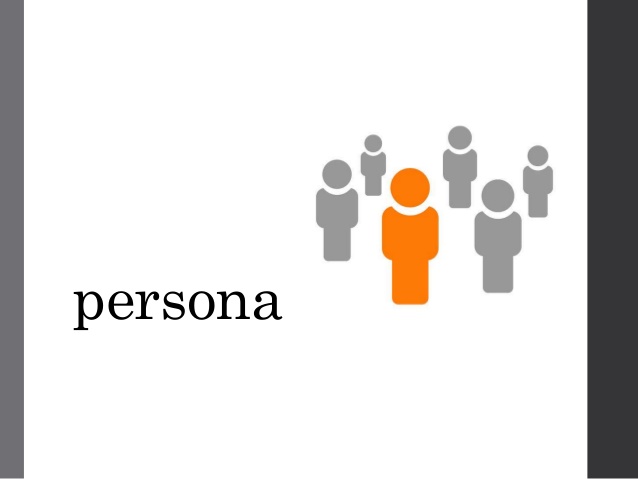 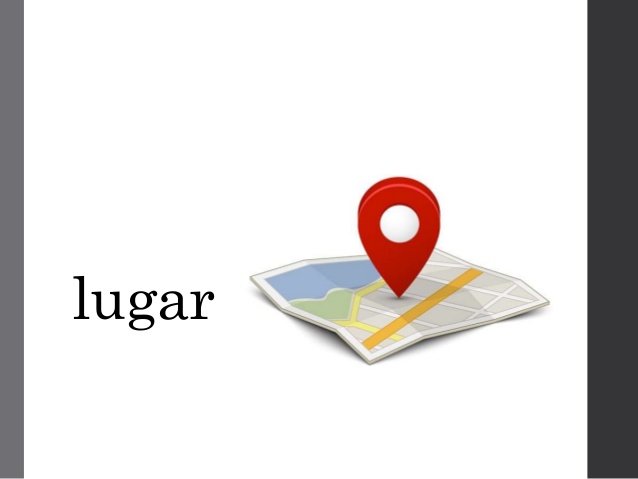 Tablero de control
Analizar
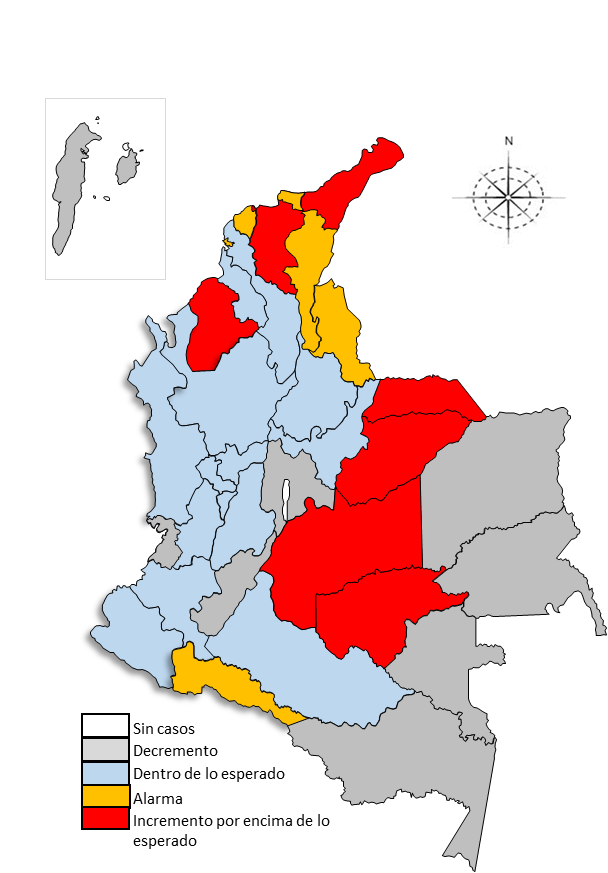 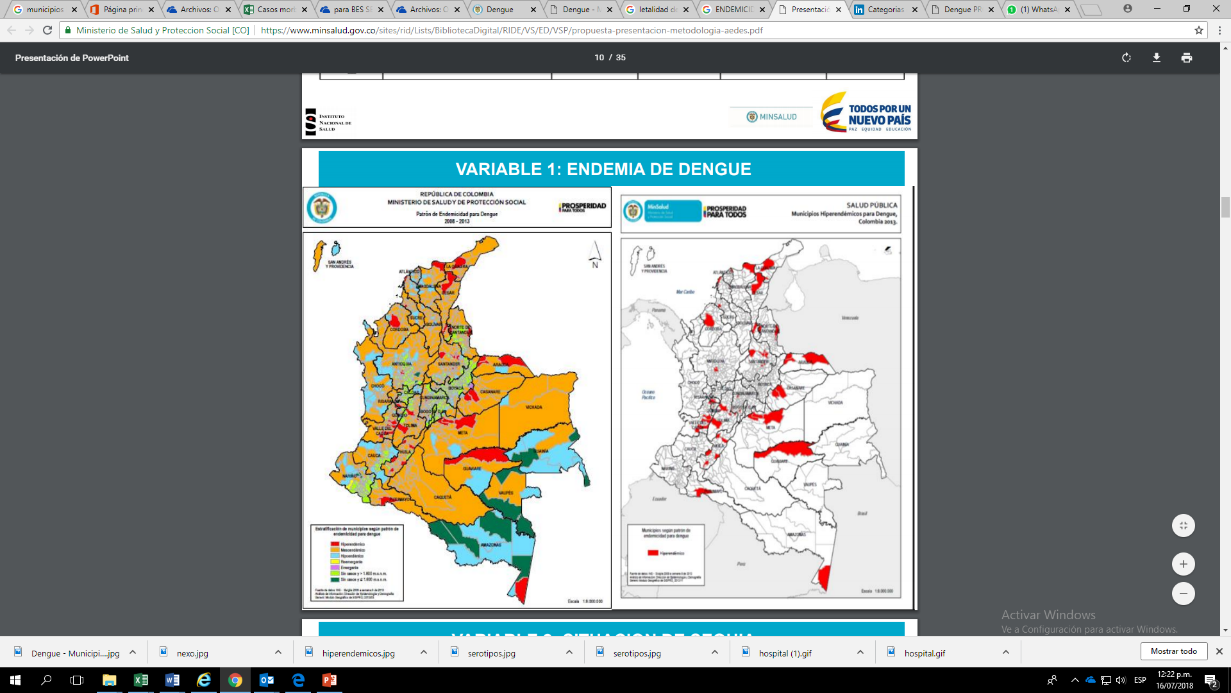 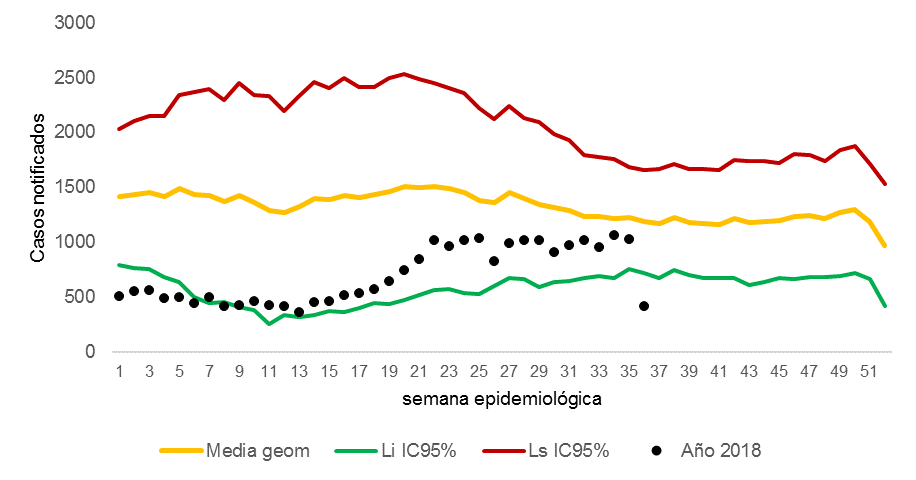 Fuente: Generación propia
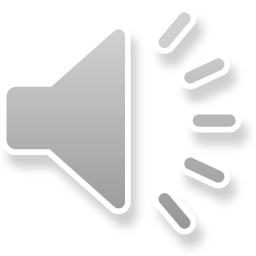 Definiciones operativas de caso
Los casos de malaria ingresarán únicamente como confirmados por laboratorio
Paciente con episodio febril (> 37,5° C) actual o reciente (hasta de 2 semanas o 15 días previos a la consulta), procedente de área o región endémica de malaria en los últimos 15 días, cuya enfermedad se confirme por la identificación de especies de Plasmodium ssp, mediante algún examen parasitológico como: (gota gruesa), pruebas rápidas de detección de antígeno parasitario (PDR), o en situaciones especiales, técnica molecular (PCR).
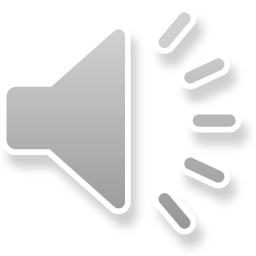 Línea de tiempo de vigilancia en salud pública de malaria
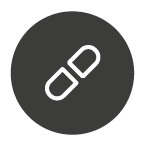 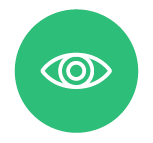 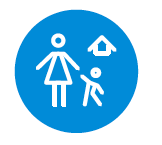 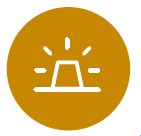 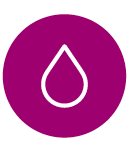 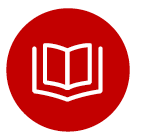 48h
24h
Paciente sintomático o asintomático que require un servicio de salud
7d
Notificación oportuna al Sistema de Vigilancia en Salud Pública
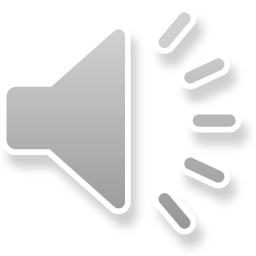 Variables clave para el seguimiento y la evaluación de la vigilancia en salud pública en malaria
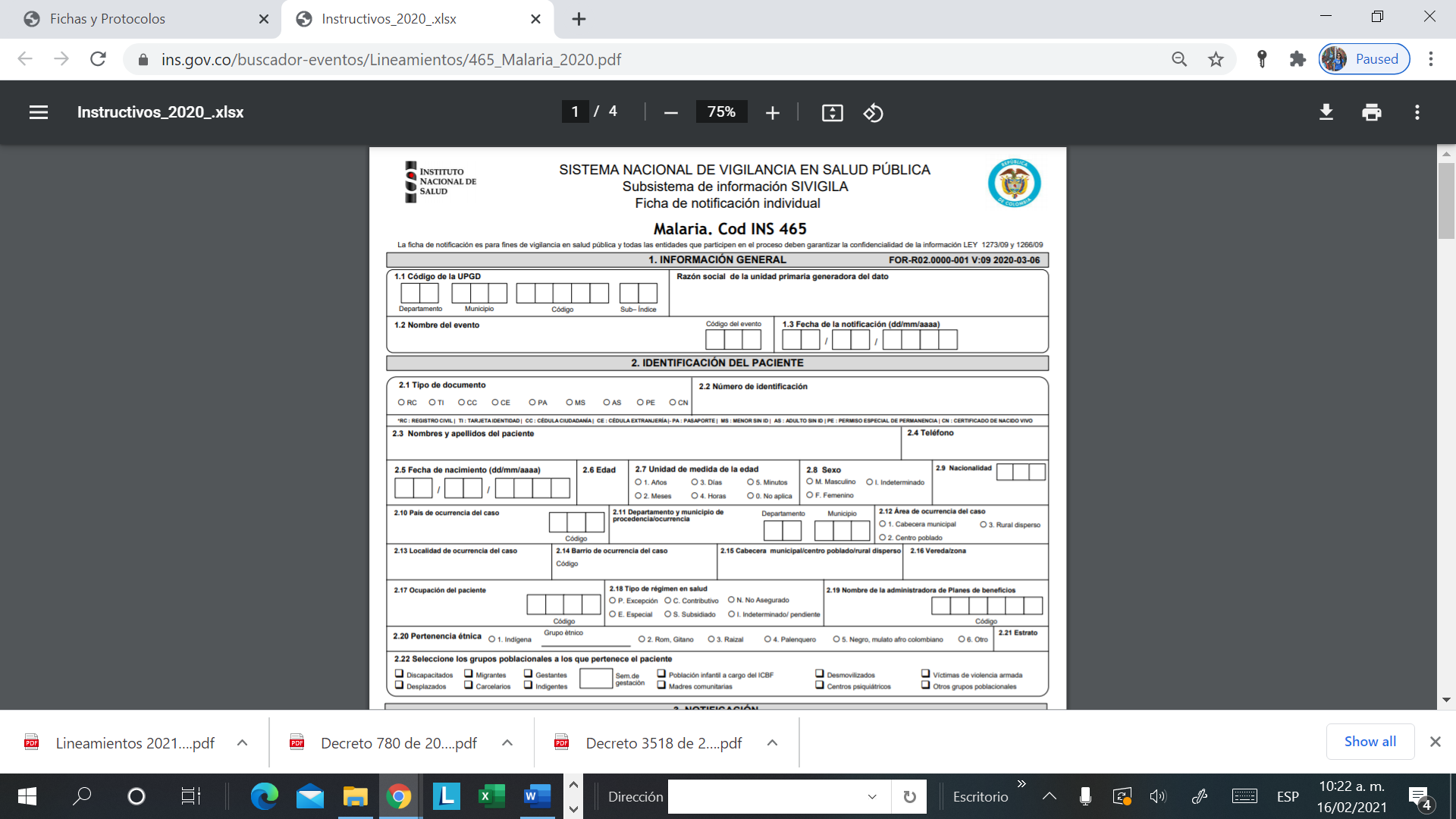 Fecha de notificación
Código de la UPGD
Área de ocurrencia del caso 
Barrio de ocurrencia del caso
Localidad de ocurrencia del caso
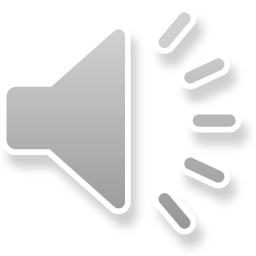 Fuente: INS, 2020
Variables clave para el seguimiento y la evaluación de la vigilancia en salud pública en malaria
Fuente
Residencia del caso
Fecha de consulta
Fecha de inicio de síntomas
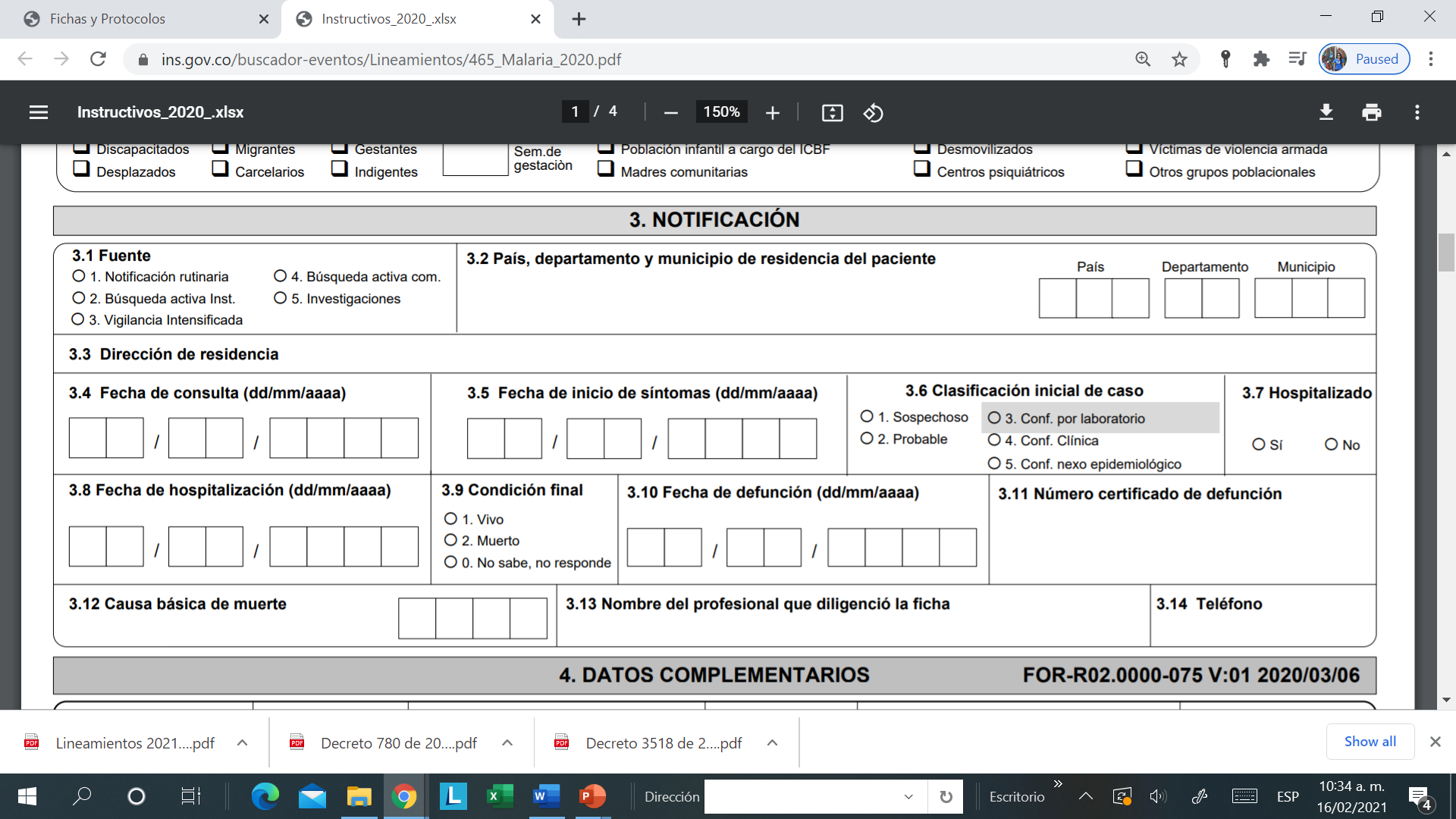 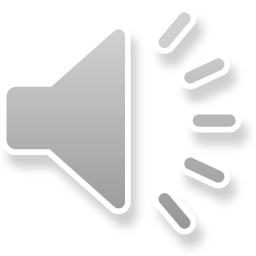 Fuente: INS, 2020
Variables clave para el seguimiento y la evaluación de la vigilancia en salud pública en malaria
Clasificación según origen
Fecha de inicio de tratamiento 
Fecha de resultado 
Tratamiento 
Especie infectante
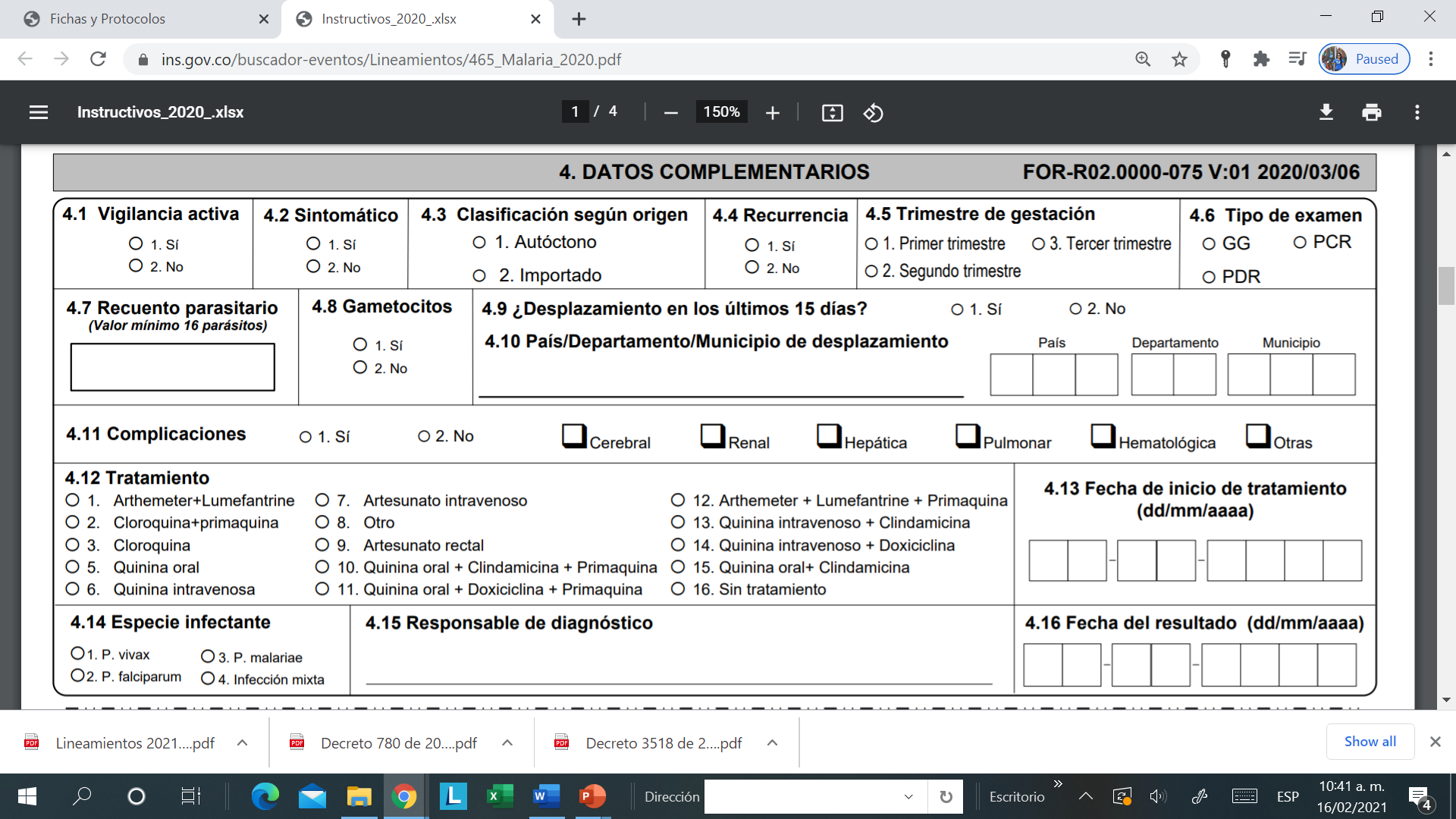 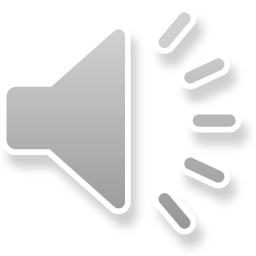 Fuente: INS, 2020
¡GRACIAS!
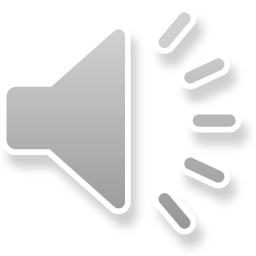